The Anatomical Laws of Miranda
The only constant in anatomy is variation
Nothing in the human body is truly colored…or labeled
No anatomical structure has the moral obligation to be where they are supposed to be
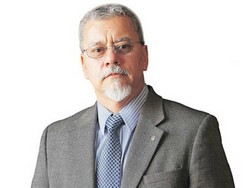 www.clinanat.com/mtd/111
www.medicalterminologydaily.com
[Speaker Notes: Copyright Clinical Anatomy Associates, Inc. 2015
Use of this slide and image are permitted as no changes are made, with the exception of the background which can be changed to blend with another presentation.
If you have additional corollaries or comments, please visit our website and write us at http://www.clinanat.com/contact-us]